亞洲新勢力的             崛起與紛擾
教師：張晏豪
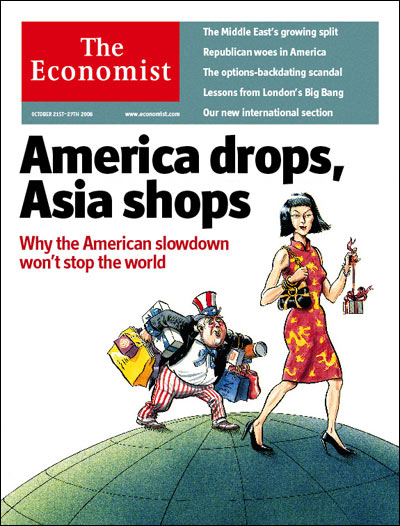 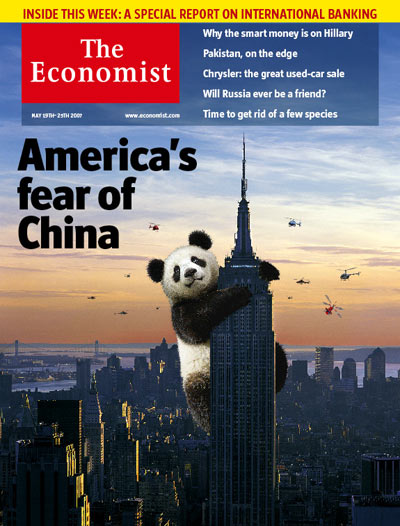 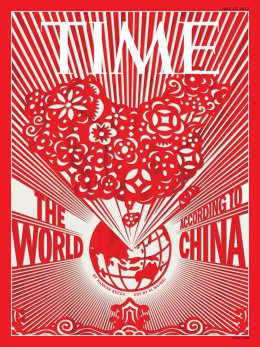 壹、不容忽視的中國
一、中國的崛起與發展
   1.1995後經濟「大躍進」
        1995年為中國經濟轉捩點，1978年後鄧小平
        逐步轉向社會主義市場經濟路線。
    2.世界工廠的轉型
        中國以人口紅利造就廉價的勞動使之成為世界
        工廠，但中國在十二五計畫(2011)後轉為內需
        導向。
    3.「北京共識」的強權模式
壹、不容忽視的中國
一、中國的崛起與發展
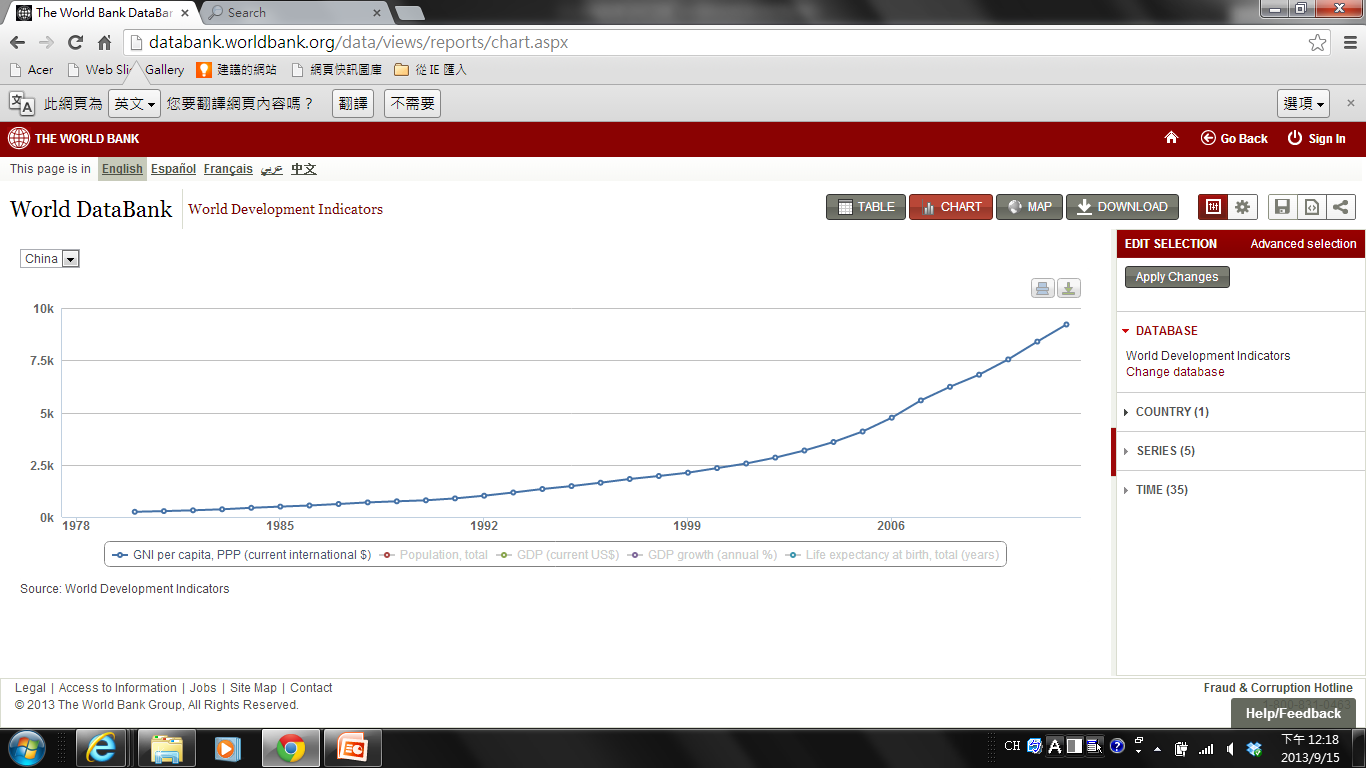 中國每人平均所得成長
壹、不容忽視的中國
二、向外的大躍進
   1.能源需求強大
        (1)中國「鐵公基」發展與人民消費增強
        (2)世界第二大石油進口國、第一大煤炭消
             費國…
    2.能源外交
        中國積極對外尋求能源及礦產—海上航路與
        路上管線。
壹、不容忽視的中國
二、向外的大躍進
   3.中國與其他地區的合作
        (1)斯里蘭卡內戰—反叛軍泰米爾之虎落敗
            a.2008年始為斯里蘭卡最大金援國家
            b.中國欲在該國漢巴托塔港建立軍事基地
        (2)投資巴基斯坦瓜達爾港與孟加拉吉大港
              →突破「麻六甲困境」
        (3)投資非洲與伊斯蘭地區
             a.資助蘇丹，貸款20億美元於安哥拉(非洲
                 第二大產油國)修繕鐵路
             b.協議與伊朗共同開發礦脈
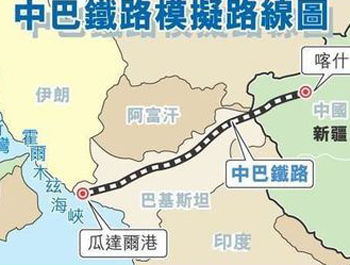 壹、不容忽視的中國
三、區域的整合與糾紛
   1.區域全面經濟夥伴協定(RCEP)
        (1)2012年東協(ASEAN)10+6簽訂
        (2)2015年完成區域自由貿易
    2.上海合作組織(SCO)
        (1)2001年於上海成立
        (2)成員涵蓋中、俄、中亞等國
        (3)亞洲的NATO??
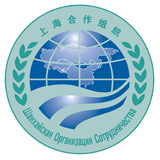 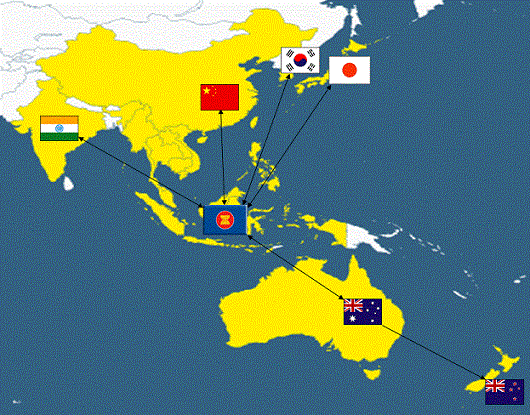 RCEP會員國
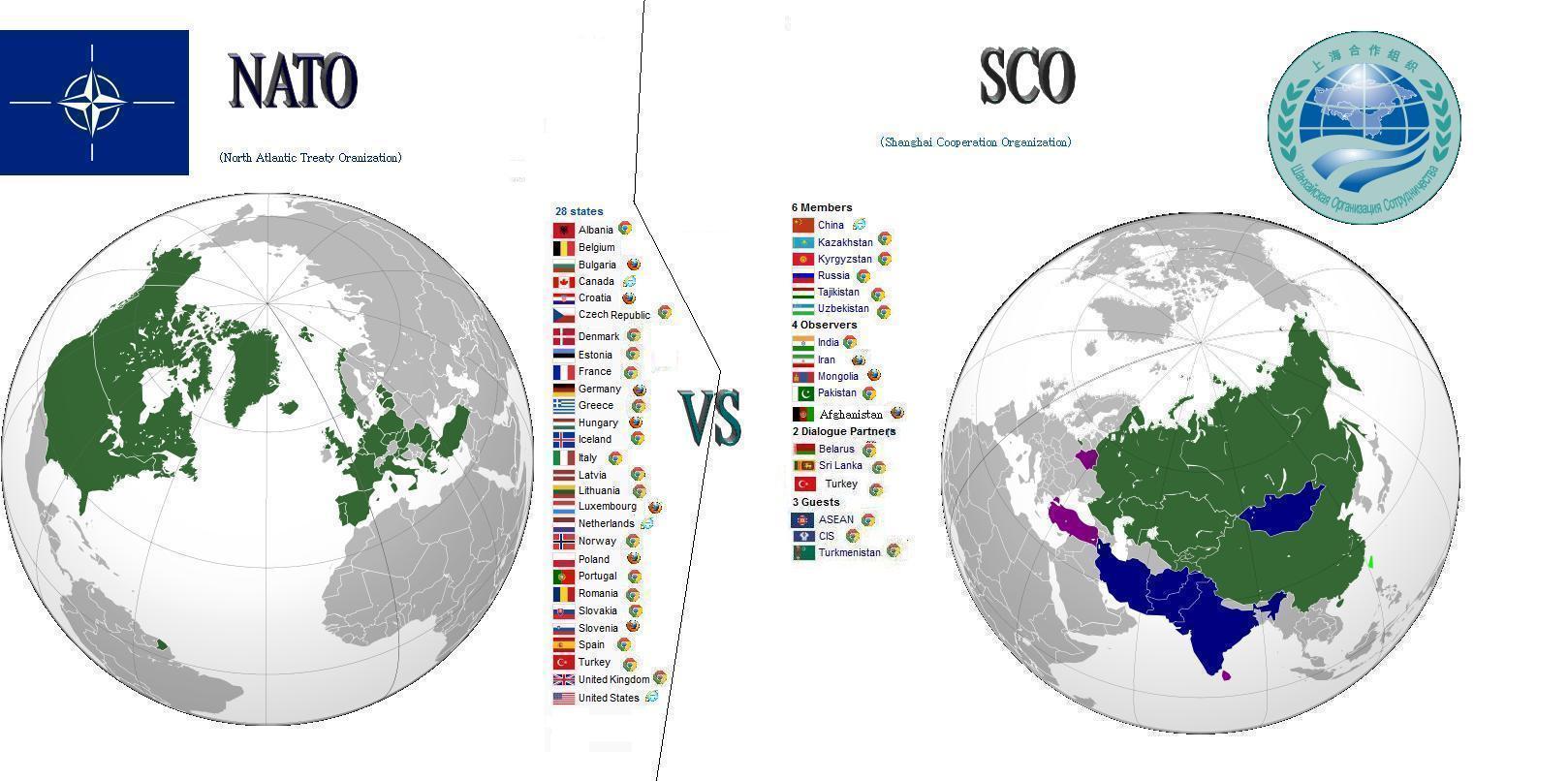 上海合作組織
壹、不容忽視的中國
三、區域的整合與糾紛
   3.南海問題
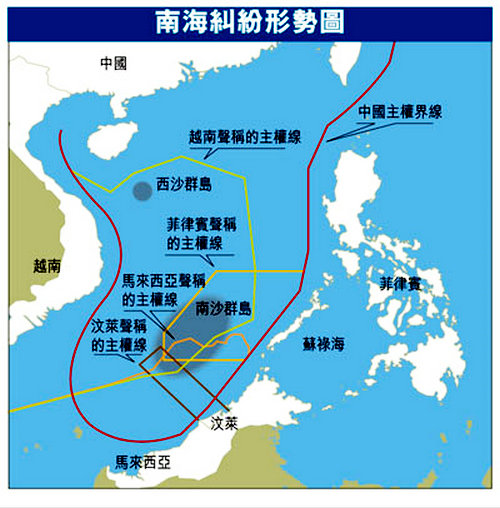 壹、不容忽視的中國
三、區域的整合與糾紛
   4.東海問題
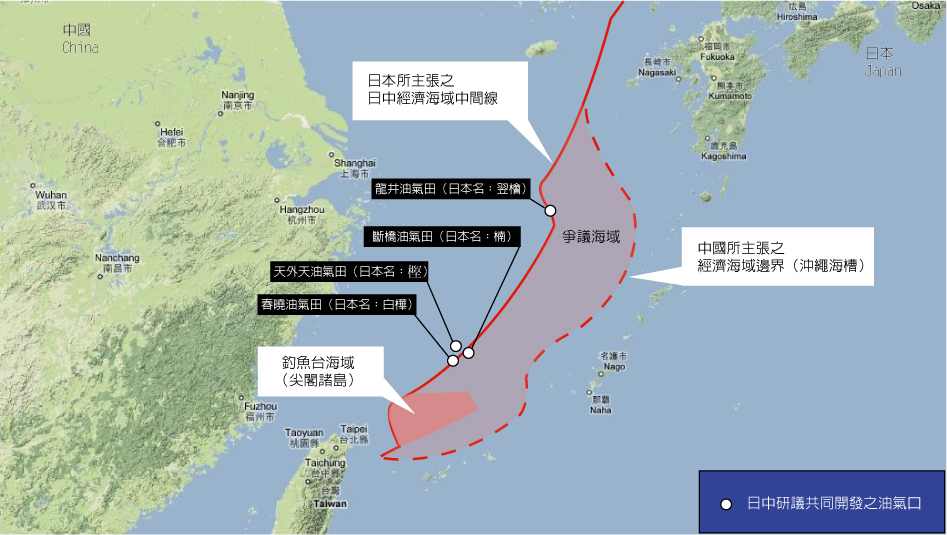 壹、不容忽視的中國
三、區域的整合與糾紛
   5.中印領土問題
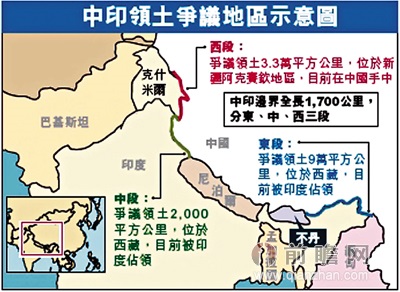 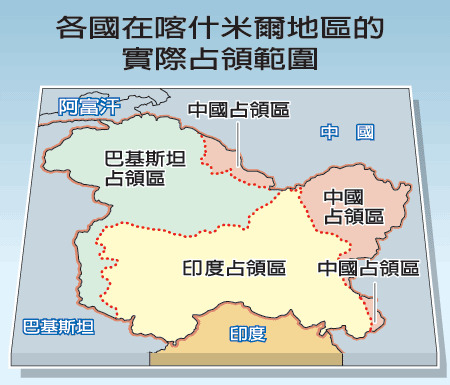 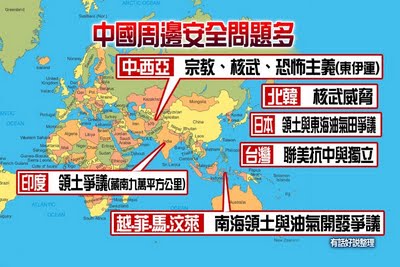 亞洲的中印之爭
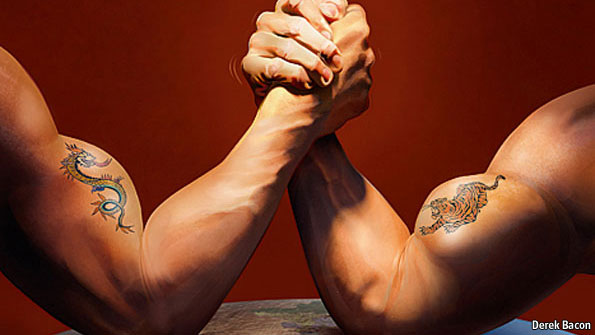 貳、南亞印度的追趕
一、從紅茶到人造衛星
   1.印度以農立國
        (1)農業佔國內生產毛額24%
        (2)半數就業人口從事農業生產
    2.高科技產業發展
        (1)資訊科學、生物工程、太空開發等領域
        (2)IT服務出口額高達497億美元
貳、南亞印度的追趕
二、想成為強權的印度
   1.印度洋的戰略
        (1)2008年召開印度洋海軍研討會並拒絕中
             、美與會
        (2)印度的「荷姆茲困境」
        (3)提出西出(印度洋)、東進(太平洋)、南下
             (非洲)之海洋戰略
    2.中國的競逐與阻礙
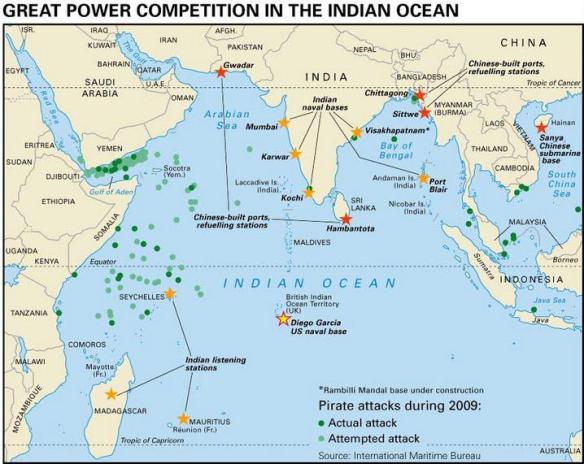